Муниципальное  бюджетное дошкольное образовательное учреждение «Центр развития ребенка – Детский сад № 7 «Остров сокровищ»городского округа «город  Якутск»
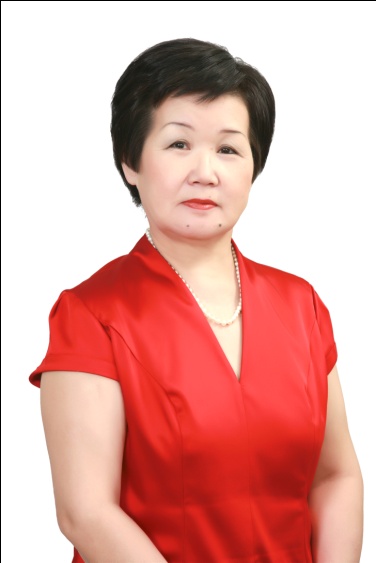 ПАПКА ДОСТИЖЕНИЙ
воспитателя 
Афанасьевой Нюргустаны Гаврильевны
Образование: 
- 1976 г. среднее – специальное, Якутское педагогическое училище, специализация «Воспитатель детского сада»;
- 1989 г.  высшее, ЯГУ, специализация «Педагогика и методика начального обучения»  

Стаж работы:
общий стаж: 42 года 
педагогический  стаж:  42 года 
 в данном ДОУ:  8 лет 

Предыдущая аттестация:  высшая квалификационная категория, приказ МО РС (Я)  №01-16/2118 от 29.05.2014 г.
Критерий 1. 
«Владение современными образовательными ИКТ технологиями»
Критерий  2. «Организация предметно – развивающей среды и методическое оснащение группы»

Паспорт группы размещен на сайте 
«Социальный портал работников образования»
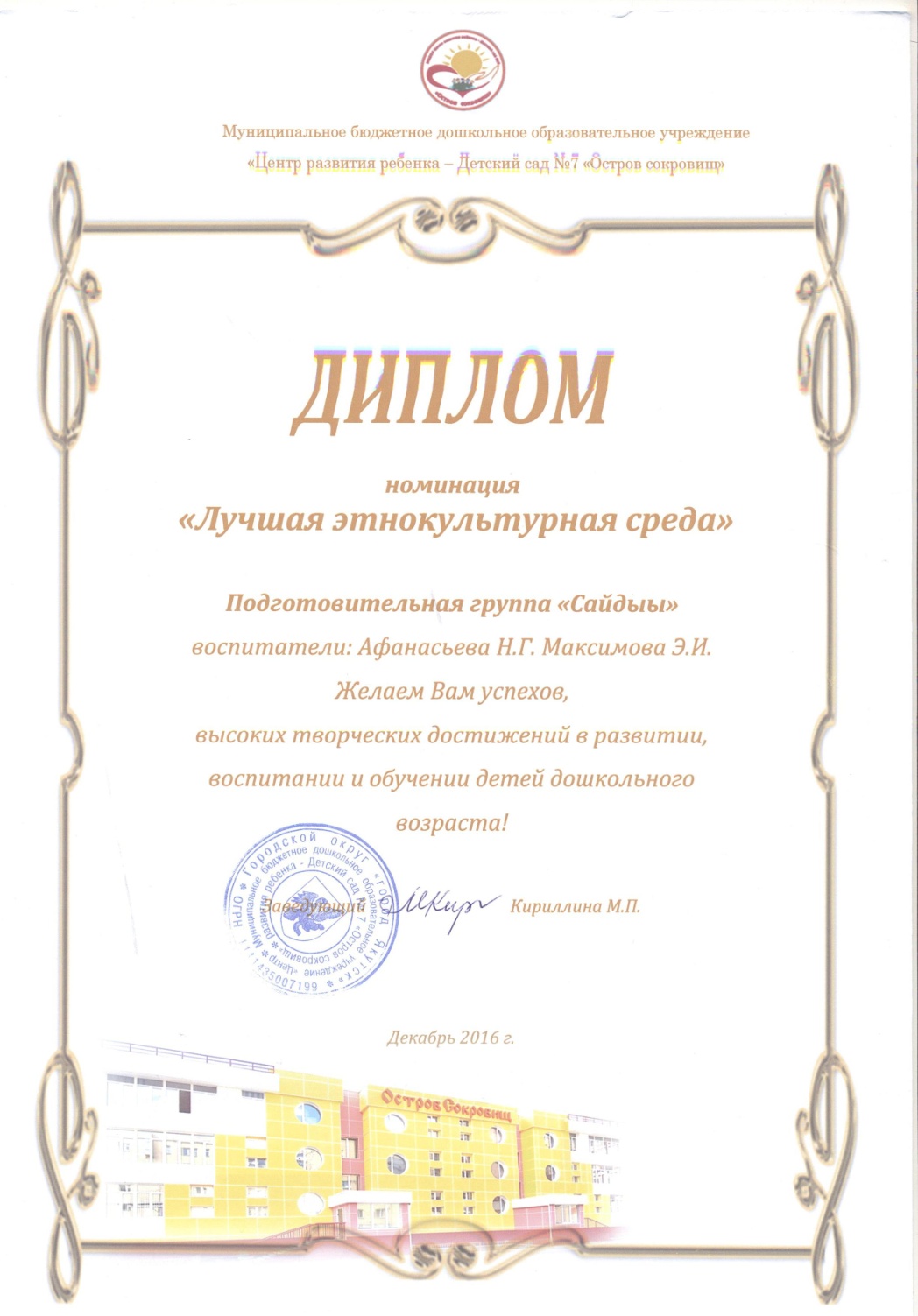 Критерий  3. «Кружковая работа»

Материал представлен на сайте
 «Социальный портал работников образования» 
https://nsportal.ru/detskiy-sad/okruzhayushchiy-mir/2019/04/25/proektnaya-deyatelnost-kak-sredstvo-poiskovoy


Материал представлен на сайте ДОУ
http://detsad7.yaguo.ru/wp-content/uploads/2014/06/Презентация-кружковой-работы.pptx
Критерий  4.   «Привлечение родителей
 (законных представителей) 
к образовательной деятельности»

Материал по работе с родителями «План работы с родителями» размещен на сайте «Социальный портал работников образования» 
https://nsportal.ru/detskiy-sad/raznoe/2019/04/25/plan-raboty-s-roditelyami


Материал по работе с родителями «План работы с родителями» размещен на сайте ДОУ
http://detsad7.yaguo.ru/wp-content/uploads/2014/06/План-с-родителями.docx
Критерий 5.  «Участие в работе с социумом»План работы с социумом представлен на сайте «Социальный портал работников образования» https://nsportal.ru/detskiy-sad/raznoe/2019/04/25/plan-raboty-s-sotsiumom
Критерий 6.  «Позитивная динамика (количественная) участия воспитанников в конкурсах, олимпиадах, соревнованиях»
Критерий 7.  «Динамика снижения заболеваемости детей»
Модель оздоровительной работы в  подготовительной группе
 «Сайдыы»
 
Утренняя гимнастика (с мая по октябрь – на улице, с октября по апрель – в зале по графику)
НОД по физической культуре в зале  3 раза в неделю + динамический час на прогулке  (в теплое время года вместо НОД по ФИЗО)
Физкультминутки во время НОД, профилактика нарушения зрения, массаж ушных раковин
Фитонциды (лук, чеснок)
Прогулки: утренняя; дневная; вечерняя
Оптимальный двигательный режим
Ходьба по массажным дорожкам
Дыхательная гимнастика в кроватях
Закаливание: обливание ног, обширное умывание, воздушные ванны, ходьба босиком
Упражнения на профилактику плоскостопия + индивидуальная работа по коррекции плоскостопия и уплощения стопы
Индекс здоровья воспитанников группы «Сайдыы»
 (за 3 года)
11
Критерий  8.   «Мониторинг удовлетворенности родителей (законных представителей) качеством предоставляемых услуг»
Результаты  мониторинга удовлетворенности родителей(законных представителей)  качеством предоставляемых услуг воспитателя Афанасьевой Н.Г. (апрель 2019 г.)
Критерий 9.  «Наличие публикаций, включая интернет-публикации»
Критерий 10.   «Внедрение авторских программ, методических пособий, игр, цифровых образовательных  ресурсов»
Критерий  11.  «Выступления на научно-практических конференциях, педчтениях, семинарах, секциях; проведение открытых НОД, мастер – классов»
Критерий 12.  «Участие в профессиональных конкурсах»
Критерий  13.  «Общественная деятельность»
Критерий 14.  «Звания, награды, поощрения, 
благодарность»
Критерий 15. «Повышение квалификации»